Celebrating Justin’s 15th Birthday!
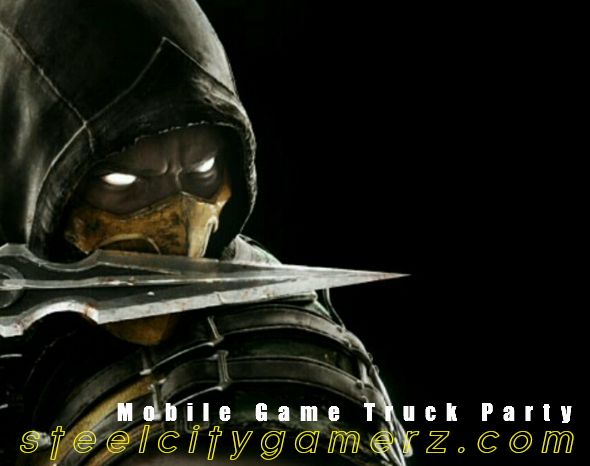 For:       Brad Michaelson
Date:      April 9th 2016
Time:       4:00 - 6:00pm
Where:    Your Location
 
RSVP:     Phone or Email